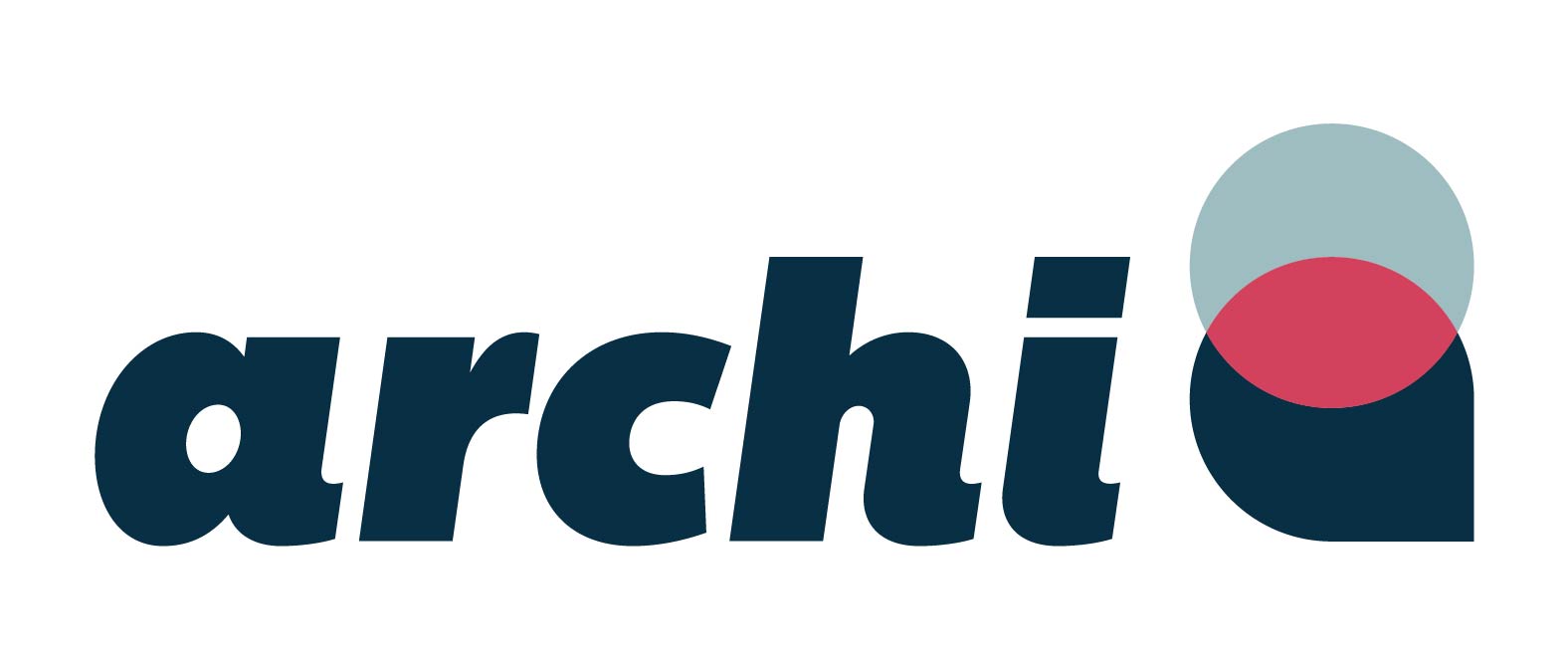 METRO ATLANTA CITIES WELLBEING INITIATIVE
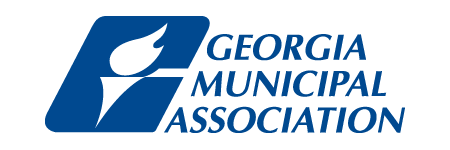 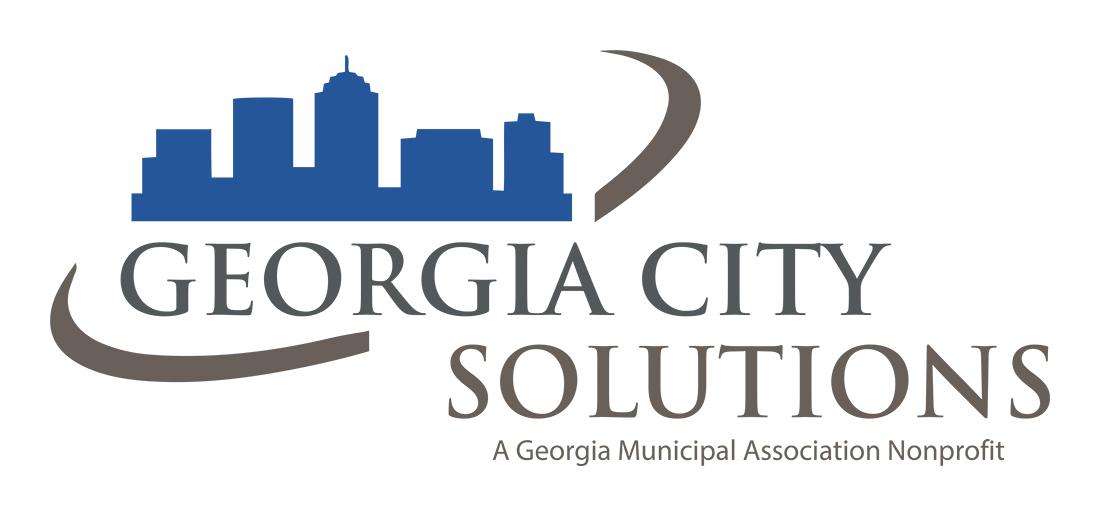 Carrie Oliver, MPH, CHES, CNP, PMP
Co-Leader, Metro Atlanta Cities Wellbeing Initiative (MACWI) 

Rebecca Baskam, MPH Co-Leader, Metro Atlanta Cities Wellbeing Initiative (MACWI) Research Professional, University of Georgia, College of Public Health, Health Policy and Management
METRO ATLANTA CITIES WELLBEING INITIATIVE
Initiative will support participants to integrate well-being metrics into local decision making that creates actionable policies.
Initiative Timeline
8-month course with bimonthly meetings 
Cohort focused on cities in metro Atlanta area 
Strengthen their capacity and provide resources for using data for policy action 
Resources included: Wellbeing glossary, wellbeing metric informational pages, and policy road map guide
Initiative Goals
Collaboration 
 Data Incorporation
[Speaker Notes: Carrie]
Research Professionals
Carrie Oliver, MPH, CHES, CNP, PMP 
Rebecca Baskam, MPH
INITIATIVE SUPPORT
University of Georgia: Health Equity Fellows
Caleb Snead
Melat Mekonnen 
Henry Kitiabi
Abraham Adokwei
Abigail Ventimiglia
Rylee Dickerson
[Speaker Notes: Rebecca]
INITIATIVE PARTICIPANTS
21 Participants named initially and 16 participants actively completed the initiative
Elected Officials
City Staff
Advisory Board Members, 
Fire Captain 
Parks and Rec positions,
Community Health worker
Reverend 
GIS coordinator
5 cities completed the initiative 
City of Atlanta 
City of Chamblee 
City of College Park 
City of Decatur 
City of East Point
[Speaker Notes: Rebecca]
INITIATIVE SESSIONS
Most relevant sessions
[Speaker Notes: Carrie]
INITIATIVE WORK SESSIONS
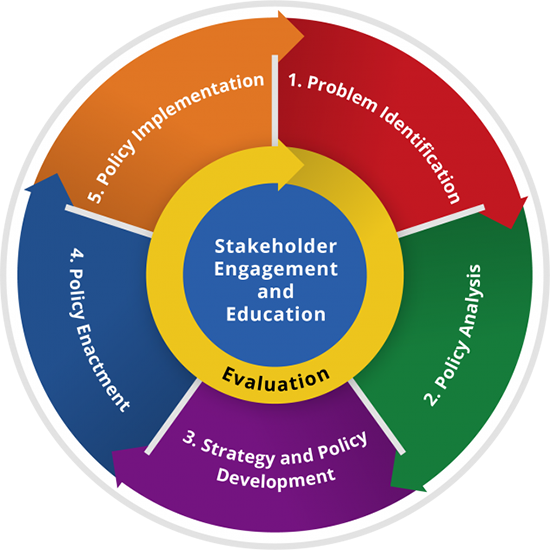 Each session was an opportunity to review the policy process
Review of each step of the policy action plan template using Athens Wellbeing Project as an example 
Designated time for each city to work on section of the policy action plan
Content source: Centers for Disease Control and Prevention, Office of Policy, Performance, and Evaluation
[Speaker Notes: Rebecca]
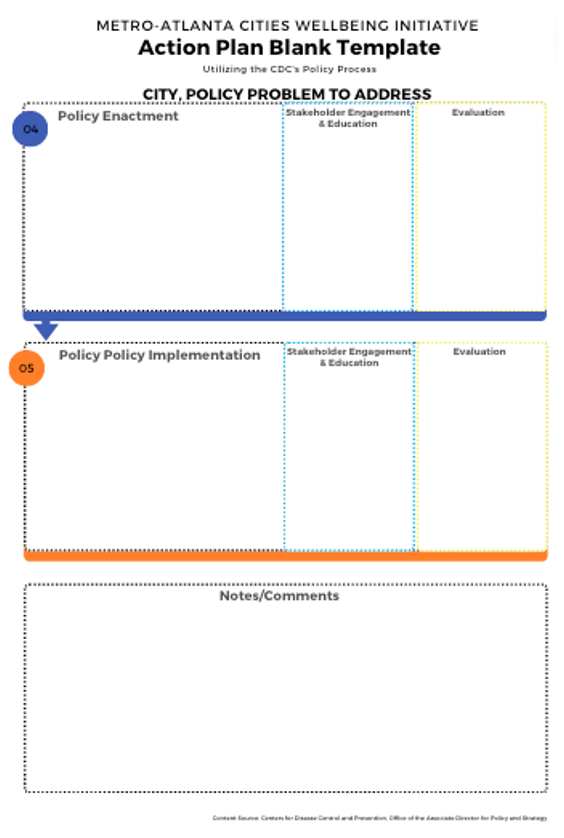 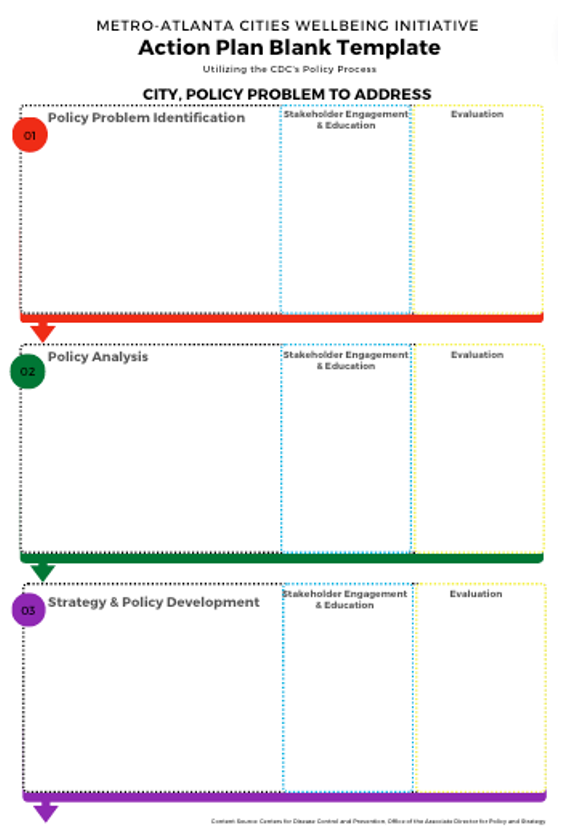 ACTION PLAN TEMPLATE
Content source: Centers for Disease Control and Prevention, Office of Policy, Performance, and Evaluation
[Speaker Notes: Rebecca]
CITY OF COLLEGE PARK
[Speaker Notes: Carrie]
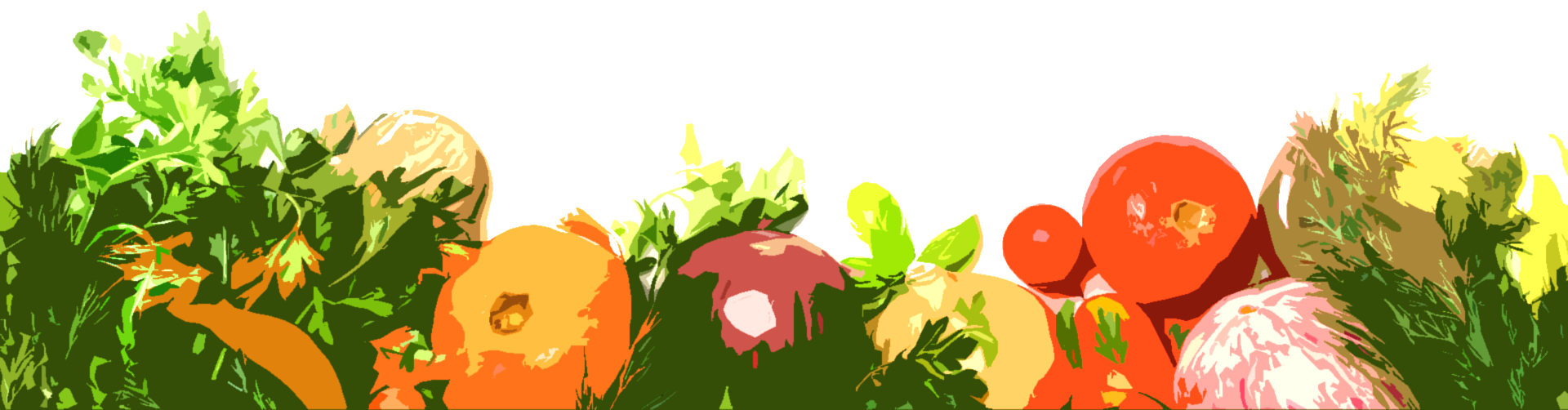 COLLEGE PARK’S FOOD DESERT
People, Policy, Public Wellbeing
This presentation seeks to highlight the problems, strategies, and potential solutions to College Park’s food desert.
Identify the Problem
Policy Analysis
Strategy & Policy Development
Policy Buy-in from Governing Body
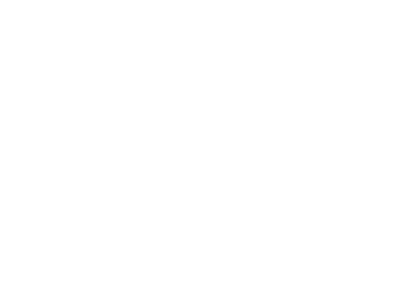 City Plan for Development
[Speaker Notes: Carrie]
CITY OF DECATUR
[Speaker Notes: Carrie]
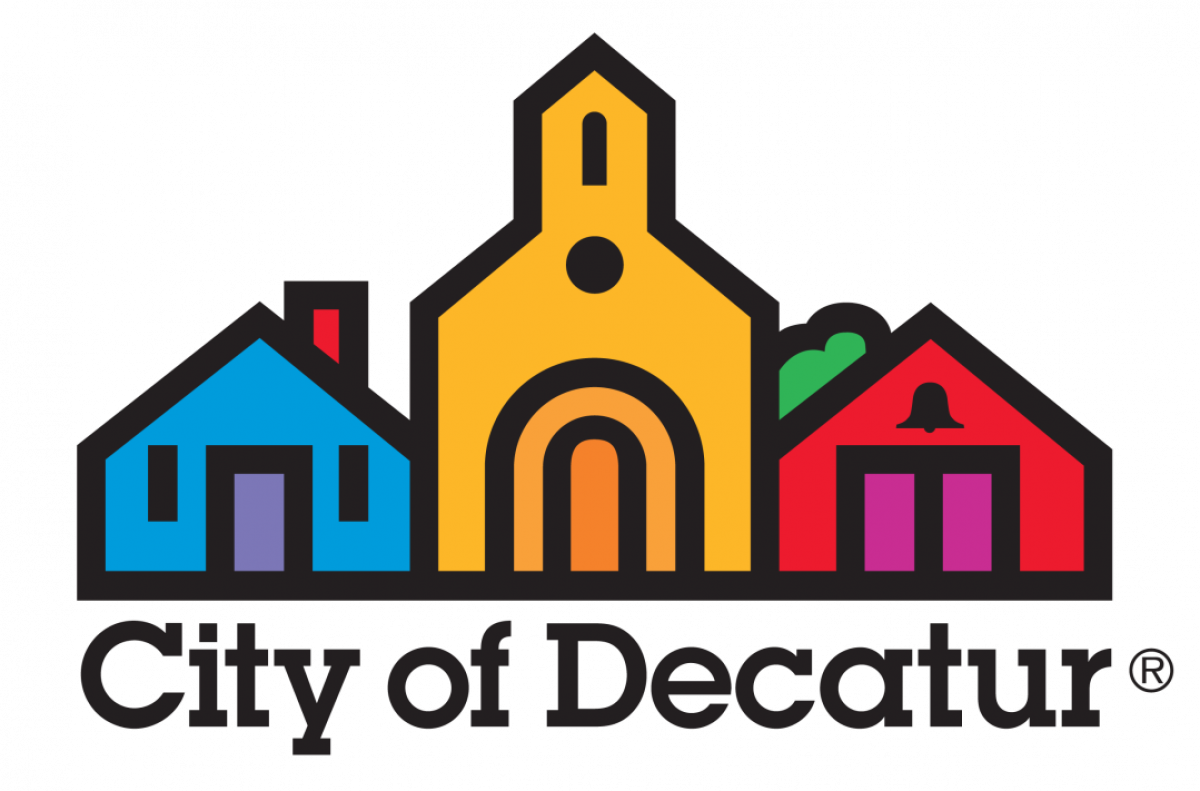 Decatur Action Plan
Increase well being by increasing access to movement
Created by:
Decatur Mayor Patti Garrett
Fire Captain Gary Menard
Decatur Parks & Rec Program Supervisor Jada Jordan
Clarity Fitness Owner Abbey Griffith
[Speaker Notes: Carrie]
CITY OF ATLANTA
[Speaker Notes: Carrie]
[Speaker Notes: Carrie]
CITY OF EAST POINT
[Speaker Notes: Carrie]
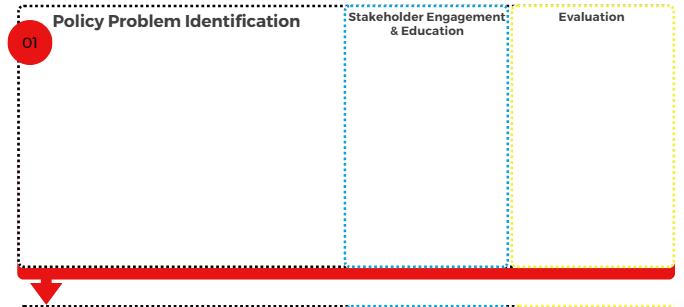 Equitable Growth and Inclusion Strategic Plan (2021)
City Agriculture Plan (2021)
East Point Community Needs Assessment (2022)
Public input at listening sessions, City Council Meetings, etc.
Health Equity Community Advisory Board 
Healthy Point Initiative participants
East Point Thriving for All Equity Survey
East Point Community Needs Assessment
City Health Dashboard
Stakeholder Assessments (e.g., Health Equity Community Advisory Board, Healthy Point Initiative)
High burdens of chronic diseases & social determinants of health
Health inequities compared with Fulton County/ State
Housing
Healthy Food Access/City Agriculture
Land Use/Development/Environmental Justice
[Speaker Notes: Carrie]
CITY OF CHAMBLEE
[Speaker Notes: Carrie]
Problem Identification
Affordable Housing
Supply of Housing
Preservation of Housing
Homeownership
Protected Affordable Housing
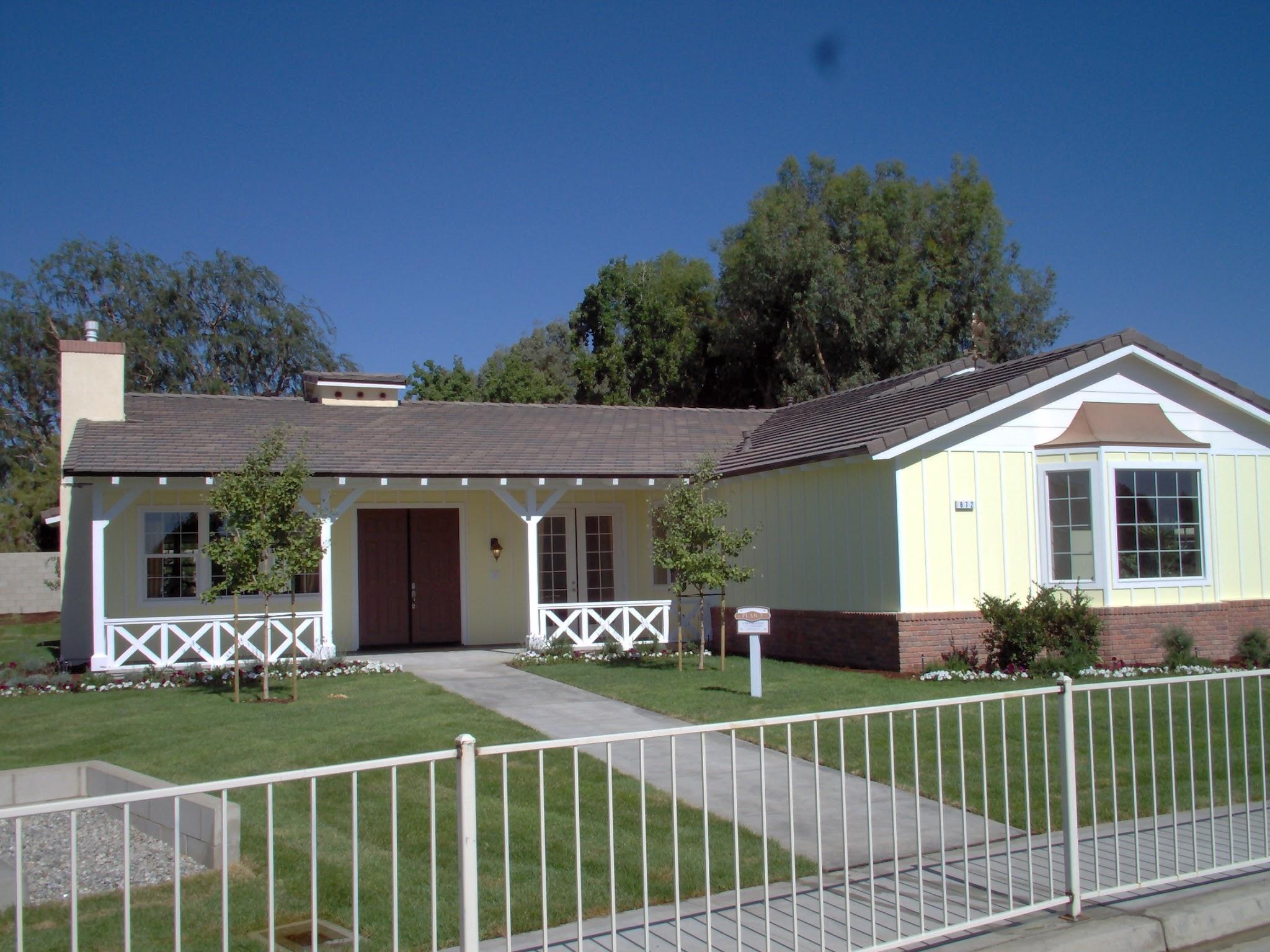 [Speaker Notes: Carrie]
EVALUATION – STEWARD EXPERIENCE
90% agreed they felt more confident in utilizing wellbeing data metrics 
80% agreed they learned information in the initiative that will be useful to their work 
100% agreed that the initiative was useful in learning how to utilize data for local policy 
40% agreed the initiative aligned with their expectations 
100% agreed they were provided opportunities to interact with and felt supported by the initiative leaders
[Speaker Notes: Rebecca 

N=10 – 9 city staff and 1 elected official 
16 active participants]
EVALUATION – SESSION & RESOURCE FEEDBACK
70% agreed the timing of communication was appropriate 
40% agreed that the research fellow was helpful 
80% agreed the information was pitched at the right level 
100% agreed the action map template was clearly explained, 70% agreed it was useful and easy to follow 
80% agreed the work sessions were helpful 
80% agreed that the resources would be helpful to use after the initiative and 90% agreed they plan to share the city plans with their colleagues
[Speaker Notes: Rebecca

N=10 – 9 city staff and 1 elected official]
Evaluations: Most Relevant Sessions
Social Determinants of Health (4 Participants on Evaluation) 
100% reported enhanced knowledge from participating in this session.
100% found the session’s topic was relevant and applied to the work in their city  
100% felt more confident in using the information to inform policy change in their city 
Health Equity (4 Participants in Evaluation) 
75% said their knowledge was enhanced from participating in this session.  
100% found this session’s topic relevant and applied to the work in their city.  
50% felt confident using the information to inform policy change in their city. 
Systems Thinking (4 Participants in Evaluation) 
75% reported enhanced  knowledge from participating in this session. 
100% found this session’s topic relevant and applied to the work in their city.  
75% felt confident using the information to inform policy change in their city.  
Estimated a total of 10 participant per initiative session
[Speaker Notes: Rebecca]
Evaluations: Most Interesting Sessions
Social Determinants of Health, Health Equity & Stewardship 
Stewardship  (4 Participants on Evaluation) 
100% reported enhanced knowledge from participating in this session.
100% found the session’s topic was relevant and applied to the work in their city  
75% felt more confident in using the information to inform policy change in their city 







Estimated a total of 10 participant per initiative session
[Speaker Notes: Rebecca]
Evaluations: Most Helpful Sessions
Social Determinants of Health, Health Equity & Wellbeing Metrics 
Wellbeing Metrics (MAREA Tool):  (5 Participants in Evaluation) 
100% reported enhanced knowledge from participating in this session.
100% found the session’s topic was relevant and applied to the work in their city  
60% felt more confident in using the information to inform policy change in their city
Wellbeing Metrics (Available Data Metrics): 
33% reported enhanced knowledge from participating in this session.
66.7% found the session’s topic was relevant and 
33% applied to the work in their city  
33% felt more confident in using the information to inform policy change in their city

Estimated a total of 10 participant per initiative session
[Speaker Notes: Rebecca]
Evaluation Takeaways
Best practices for choosing well-being stewards:
Universal initiative topic or Completing the initiative regionally
More clarification on expectations early on in the initiative
Ex: Action Map Template expectations
Include ways to measure participant’s capacity in future iterations
Choosing the timeline of the initiative 
A lot can happen in eight months
Complete session evaluations within the time of each session
Steward focus and recall is most present
[Speaker Notes: Rebecca]
Contact Information
Carrie Oliver, MPH, CHES, CNP, PMP
Georgia Health Policy Center
coliver@gsu.edu

Rebecca Baskam, MPH Research ProfessionalUniversity of Georgia, College of Public Health, Health Policy and Management rbaskam@uga.edu